AUTOIMMUNITY
Condition in which the body’s own immunologically competent cells or antibodies act against its self-antigens resulting in structural or functional damage.
 Paul Ehrlich had first introduced the concept of autoimmunity; he termed this condition as “horror autotoxicus”.
AUTOIMMUNITY
Normally immune system does not react to its own antigens due to a protective mechanism called tolerance. 
Any breach in tolerance mechanisms predispose to several autoimmune diseases.
IMMUNOLOGICAL TOLERANCE
State in which an individual is incapable of developing an immune response against his own tissue antigens. 
Mediated by two broad mechanisms:
Central tolerance
Peripheral tolerance.
Central tolerance
Refers to the deletion of self-reactive T and B lymphocytes during their maturation in central lymphoid organs (i.e., in the thymus for T cells and in the bone marrow for B cells).
In thymus:
During the T cell development in thymus  any self-antigens are encountered  processed and presented by thymic antigen presenting cells (APCs) in association with self-MHC. 
Any developing T cell that expresses a receptor for such self-antigen is negatively selected (i.e. deleted by apoptosis).
Central tolerance
In bone marrow:  Self antigens are eliminated by
Receptor editing - process by which many of the B cells reactivate the machinery of antigen receptor gene rearrangement (mainly genes coding for light chains), so that a different (edited) B cell receptor will be produced which no longer recognizes the self-antigen.   
Negative selection- If receptor editing fails, they undergo apoptosis.
Peripheral tolerance
Back-up mechanisms that occur in the peripheral tissues to counteract the self-reactive T cells that escape central tolerance.
Peripheral tolerance - Mechanisms
Ignorance- Self-reactive T cells might never encounter the self-antigen which they recognize.
Anergy:
Defined as unresponsiveness to antigenic stimulus. 
The self-reactive T cells interact with the APCs presenting the self antigen, but the co-stimulatory signal is blocked. 
The B7 molecules on APC bind to CTLA-4 molecules on T cells instead of CD28 molecules.
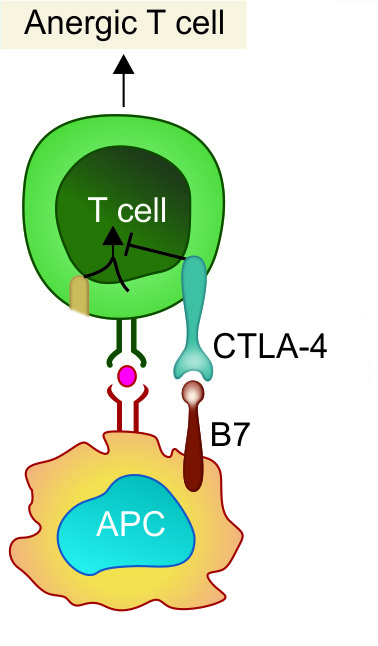 Peripheral tolerance
Phenotypic skewing:
Self-reactive T cells interacting with APCs presented with self-antigens, undergo full activation.
Secrete non-pathogenic cytokines and chemokine receptors profile.
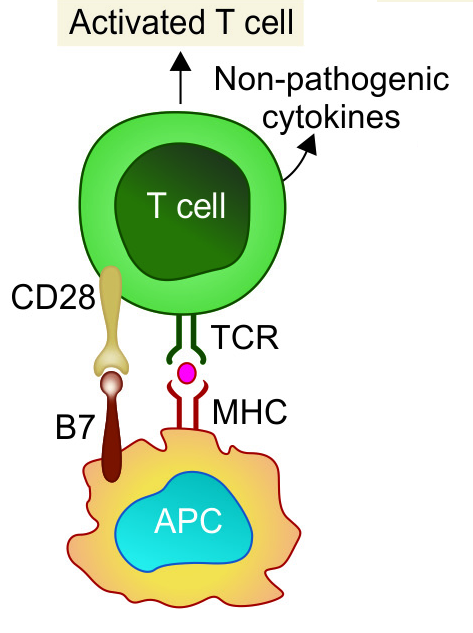 Peripheral tolerance
Apoptosis by AICD:
Activation-induced cell death 
Activation of T cells induces upregulation of Fas ligand which subsequently interacts with the death receptor Fas leading to apoptosis.
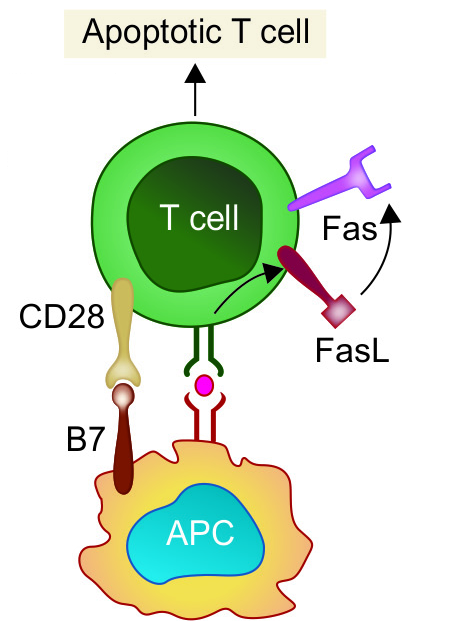 Peripheral tolerance
Regulatory T cells (Treg cells):
Treg cells can down regulate the self-reactive T cells through secreting certain cytokines (e.g., IL-10 and transforming growth factor β [TGF-β]) or killing by direct cell to cell contact.
Dendritic cells (DCs):
Immature DCs and tolerogenic DCs capture the self-antigen for processing.
Down regulate the expression of molecules of co-stimulatory ligands such as CD40 and B7 molecules or act indirectly by induction of regulatory T cells.
Sequestration of self-antigen: Certain self-antigens can evade immune recognition by sequestration in immunologically privileged sites, e.g. corneal proteins, testicular antigens and antigens from brain.
MECHANISMS OF AUTOIMMUNITY
Breakdown of T-Cell Anergy: In the presence of tissue necrosis and local inflammation express co-stimulatory molecules (B7) . 
Multiple sclerosis, rheumatoid arthritis and psoriasis
Failure of AICD- Failure of the auto reactive activated T cells to undergo activation induced cell death (AICD) 
SLE (systemic lupus erythematosus)
MECHANISMS OF AUTOIMMUNITY
Loss of Treg cells.
Providing T cell help to stimulate self-reacting B cells: 
Antibody response to self-antigens occurs only when potentially self-reactive B cells receive help from T cells.
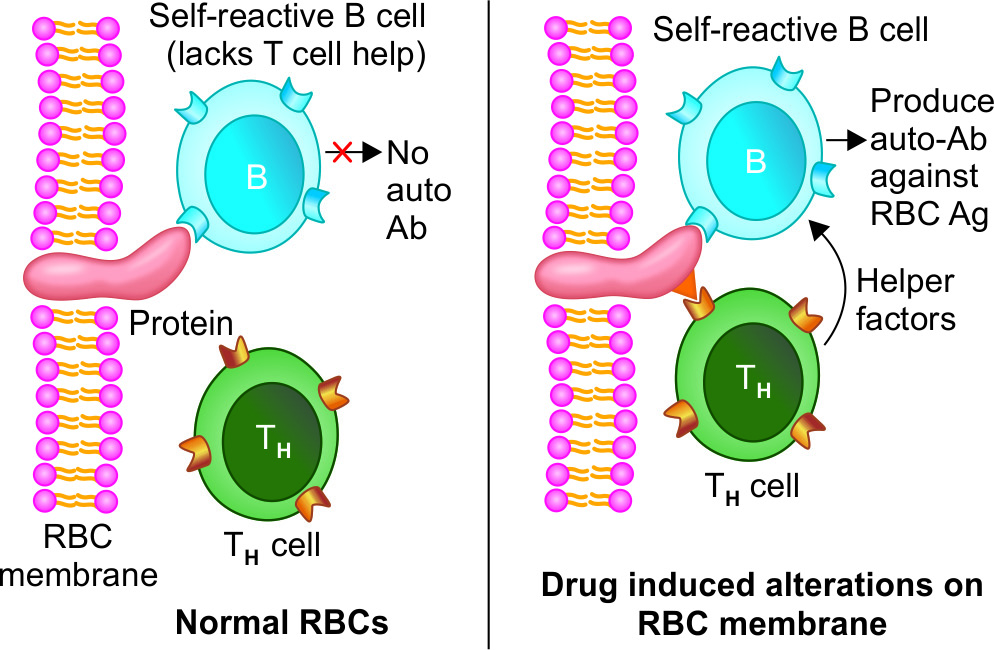 MECHANISMS OF AUTOIMMUNITY
Release of Sequestered Antigens:
Sequestered antigens -never been exposed to the tolerance mechanisms during development of immune system.
Injury to the organs leads to release of such sequestered antigens which are very well capable of mounting an immune response. 
Spermatozoa and ocular antigens release can cause post vasectomy orchitis and post-traumatic uveitis.
MECHANISMS OF AUTOIMMUNITY
Molecular Mimicry:
Some microorganisms share antigenic determinants (epitopes) with self-antigens.
Immune response against such microbes would produce antibodies that can cross-react with self-antigen. 
Example: Acute rheumatic fever and multiple sclerosis (molecular mimicry involving T-cell epitopes).
MECHANISMS OF AUTOIMMUNITY
Polyclonal Lymphocyte Activation
Polyclonal T cell activation - Superantigens released from microbes (e.g. Staphylococcus aureus), polyclonally activate the T cells directly by binding to antigen non-specific Vβ region of T cell receptors.
Polyclonal B cell activation can be induced by products of various microbes such as Epstein Barr virus, HIV, etc.
MECHANISMS OF AUTOIMMUNITY
Bystander activation:
Nonspecific activation of bystander self-reactive TH1 cells.
Leads to cytokine influx which causes an increased infiltration of various non-specific T cells at the site of infection.
AUTOIMMUNE DISEASES
AUTOIMMUNE DISEASES
AUTOIMMUNE DISEASES
AUTOIMMUNE DISEASES
AUTOIMMUNE DISEASES
AUTOIMMUNE DISEASES
AUTOIMMUNE DISEASES
AUTOIMMUNE DISEASES
AUTOIMMUNE DISEASES
LABORATORY DIAGNOSIS OF AUTOIMMUNE DISEASES
LABORATORY DIAGNOSIS OF AUTOIMMUNE DISEASES
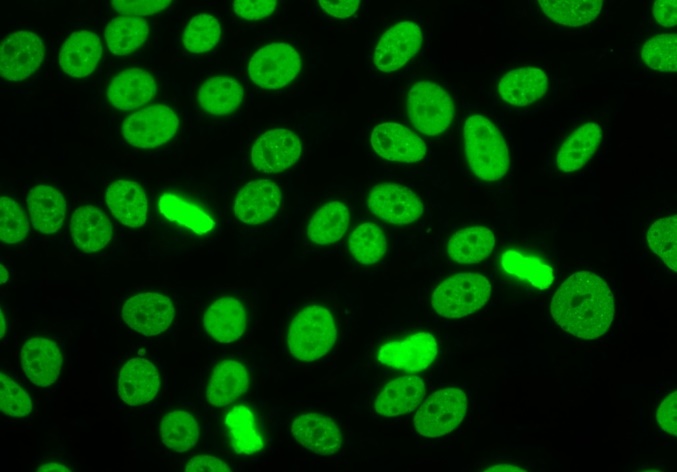 LABORATORY DIAGNOSIS OF AUTOIMMUNE DISEASES
LABORATORY DIAGNOSIS OF AUTOIMMUNE DISEASES
References
Text Book Of Medical Microbiology by Ananth 
     Narayan Paniker
Text Book Of Medical Microbiology by D R Arora
Text Book Of Medical Microbiology by A S Sastry
Text Book Of Medical Microbiology by Baweja
Text Book Of Medical Microbiology by Satish Gupte